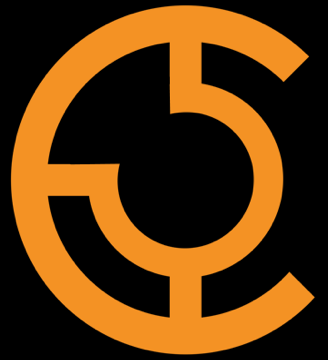 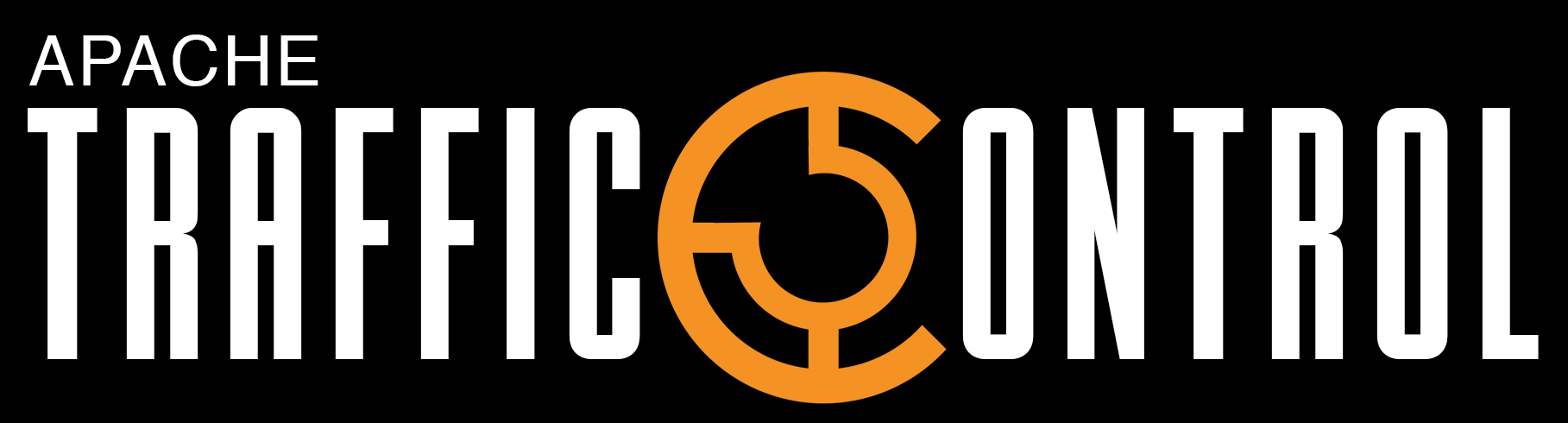 Traffic Router, Tomcat 8.5 and TLS
Jeff Elsloo
elsloo@apache.org
Happy Hacktober!
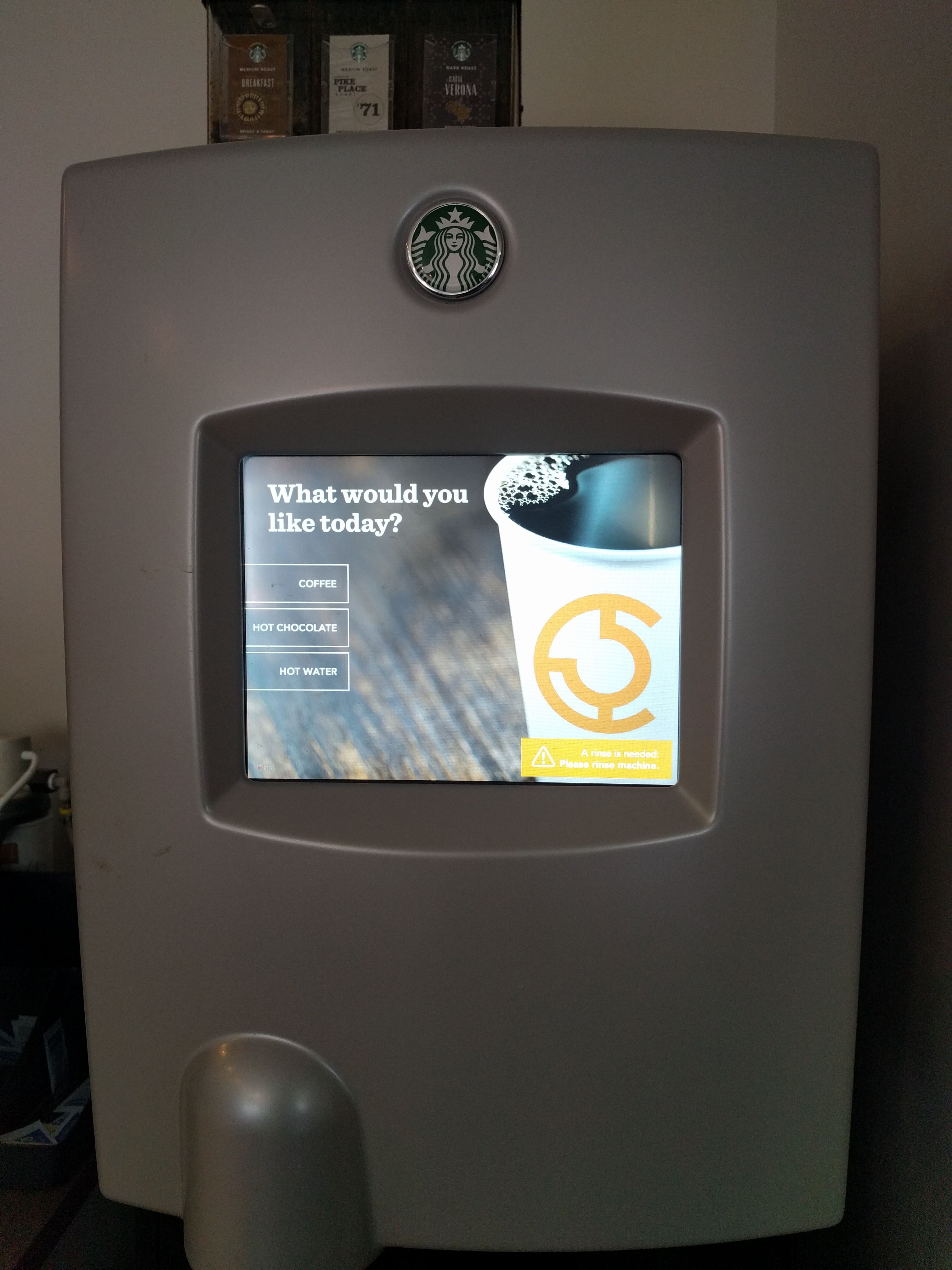 Hack: Jeff Bevill
Credit: Jesse Rivas
10/15/18
http://trafficcontrol.apache.org
3
Why Tomcat 8.5
Native OpenSSL performance

Connector improvements

Tomcat 6 is ancient and EOL

Security, stability, closer to the bleeding edge
10/15/18
http://trafficcontrol.apache.org
4
Path to Tomcat 8.5
Attended Tomcat TLS talks at ACNA 2017

Met Mark Thomas who demonstrated performance gains

Began development after ACNA 2017

Development completed and deployed to production this summer

1-2 orders of magnitude improvement with TLS traffic
10/15/18
http://trafficcontrol.apache.org
5
Custom Key Manager
Integrates with Traffic Ops RESTful API

No Java keystore required

Seamless deployment of certificates without restarting

Integrates with OpenSSL implementation in Tomcat 8.5
10/15/18
http://trafficcontrol.apache.org
6
Packaging Tomcat 8.5
All ATC components are built for CentOS 7.x

Downloaded and packaged when Traffic Router is built

Application’s Tomcat configuration outside of Tomcat’s defaults

traffic_router requires tomcat, tomcat-native and apr

traffic_router systemd configuration in startup.properties
10/15/18
http://trafficcontrol.apache.org
7
Tomcat Configuration
...
    <Connector connectionTimeout="10000" maxThreads="10000" port="80" sendReasonPhrase="True"
        mbeanPath="traffic-router:name=languidState" readyAttribute="Ready" portAttribute="Port"
        protocol="com.comcast.cdn.traffic_control.traffic_router.protocol.LanguidNioProtocol"/>
    <Connector connectionTimeout="10000" maxThreads="10000" port="443" sendReasonPhrase="True"
        mbeanPath="traffic-router:name=languidState" readyAttribute="Ready" portAttribute="SecurePort" 
        protocol="com.comcast.cdn.traffic_control.traffic_router.protocol.LanguidNioProtocol" 
        scheme="https" secure="True" SSLEnabled="True" sslProtocol="TLS" clientAuth="False"
        sslImplementationName="com.comcast.cdn.traffic_control.traffic_router.protocol.RouterSslImplementation"/>
    <Connector connectionTimeout="10000" maxThreads="10000" port="3333" 
        mbeanPath="traffic-router:name=languidState" readyAttribute="Ready" portAttribute="ApiPort"
        protocol="com.comcast.cdn.traffic_control.traffic_router.protocol.LanguidNioProtocol"/>
    ...
10/15/18
http://trafficcontrol.apache.org
8
Tuning
Large minimum and max heap values

G1 garbage collector, lowered heap occupancy percentage

System tuning via sysctl, limits via systemd

Tomcat and application timeouts and thread pools
10/15/18
http://trafficcontrol.apache.org
9
Performance
Average improvement of one order of magnitude over Tomcat 6

Worst case improvement of two orders of magnitude

Production TLS traffic still well within performance bounds

~5% of traffic routed by Traffic Router is TLS on entry
10/15/18
http://trafficcontrol.apache.org
10
Lessons Learned
Stay as current as possible

TLS client certificate authentication, clientAuth="False"

HTTP reason phrase, sendReasonPhrase="True"

Content-Type encoding, ENFORCE_ENCODING_IN_GET_WRITER=false
10/15/18
http://trafficcontrol.apache.org
11
Next Steps
Add end to end support for EC certificates

Collaborate with Tomcat project on connectors, keystore

Decouple DNS and HTTP

Add delivery service assignment support to Traffic Router

Make TLS more optional, work on quirks, installability

Move to OpenJDK*

* Due to Oracle’s JDK licensing, not related to TLS
10/16/18
http://trafficcontrol.apache.org
12
Thanks
David Neuman

Andrew Schmidt

Dewayne Richardson
10/15/18
http://trafficcontrol.apache.org
13